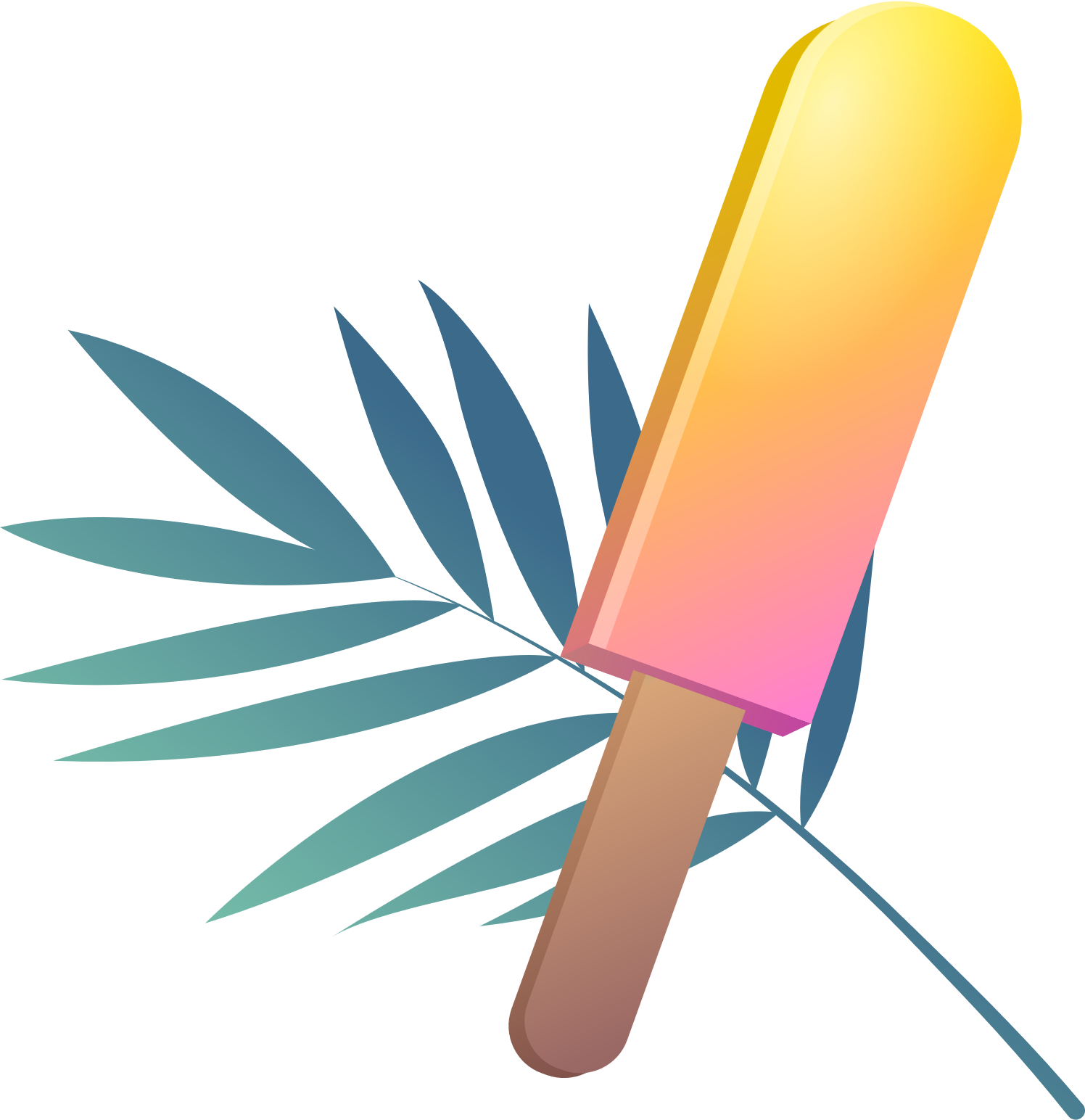 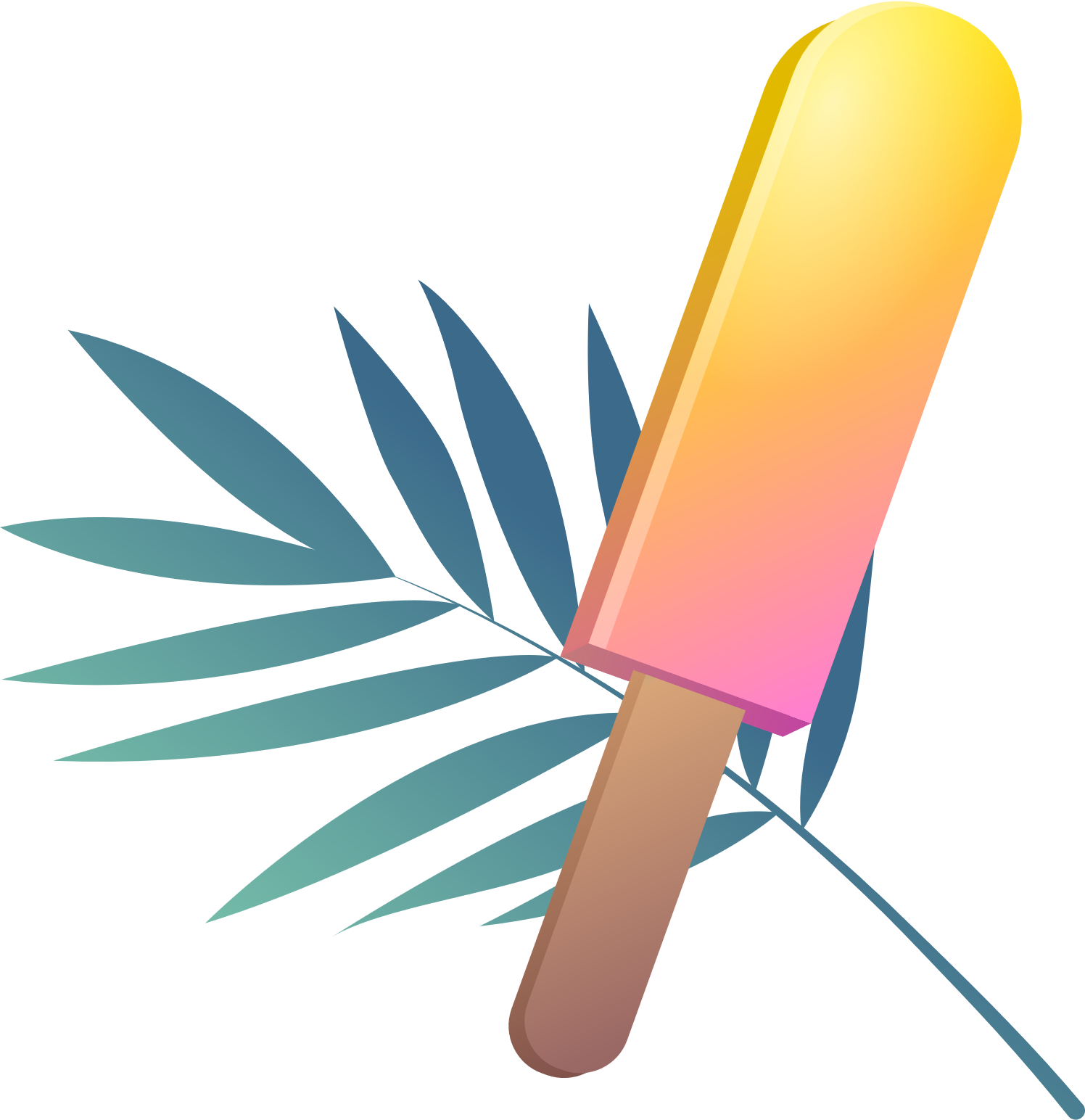 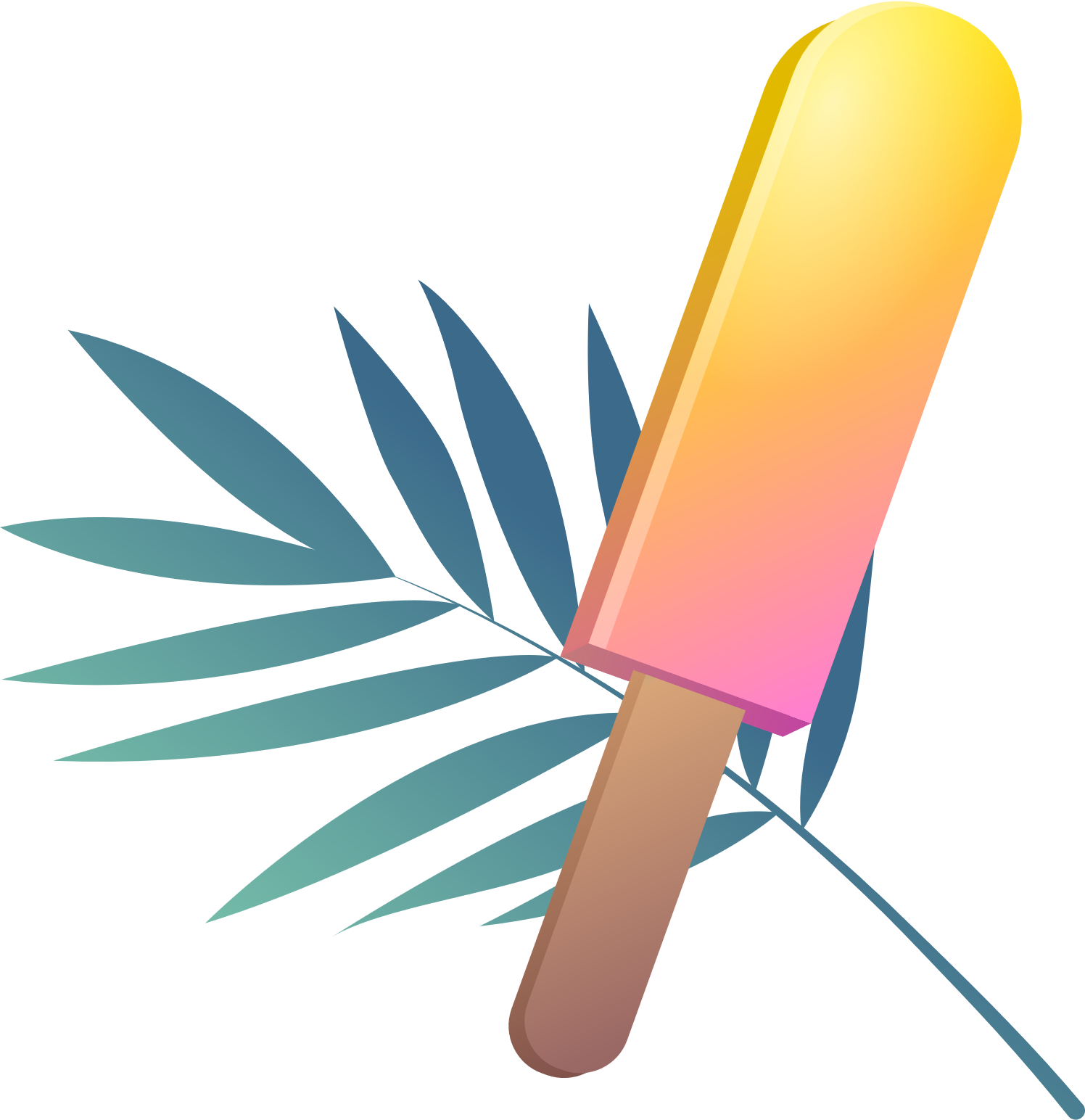 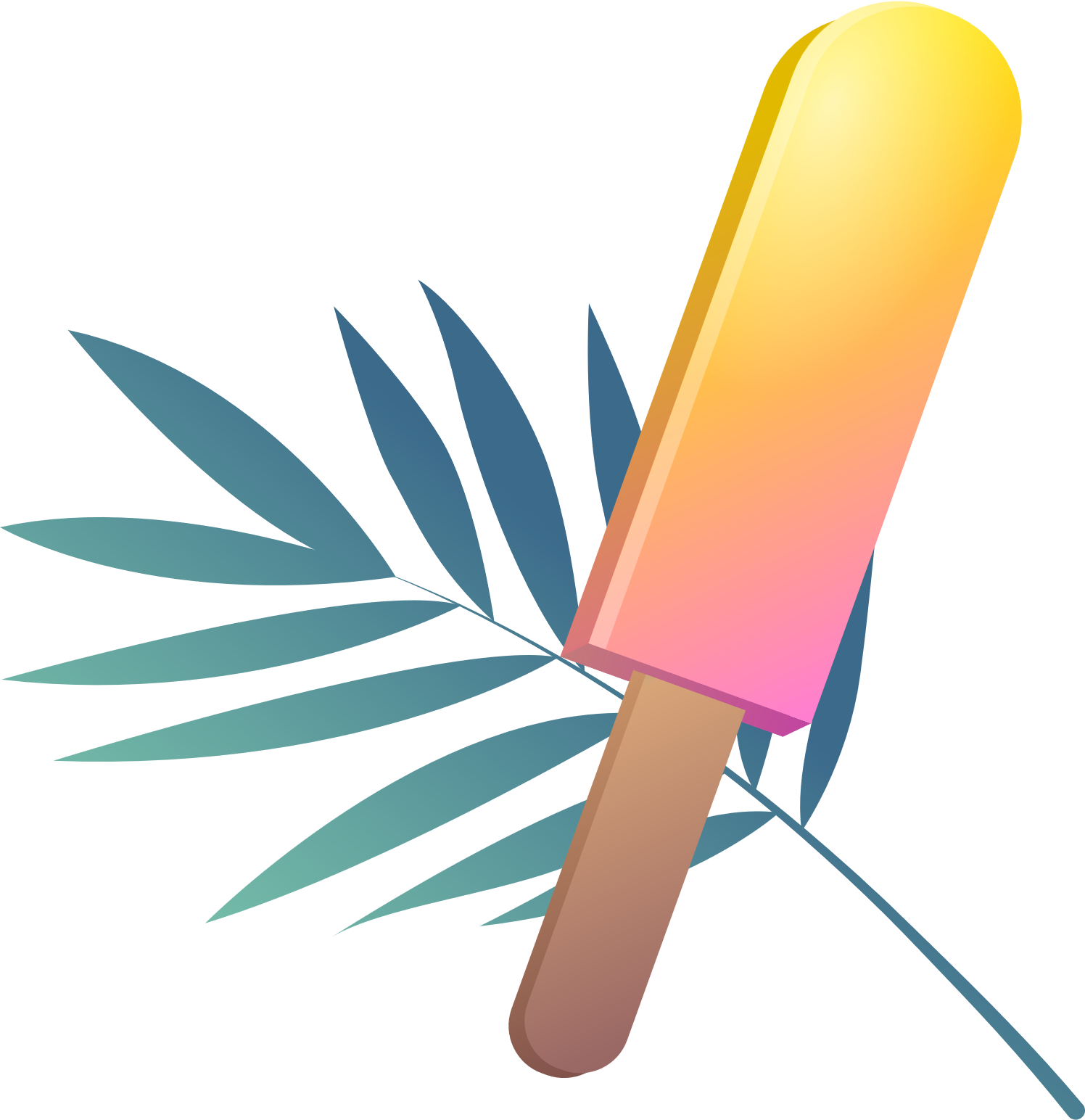 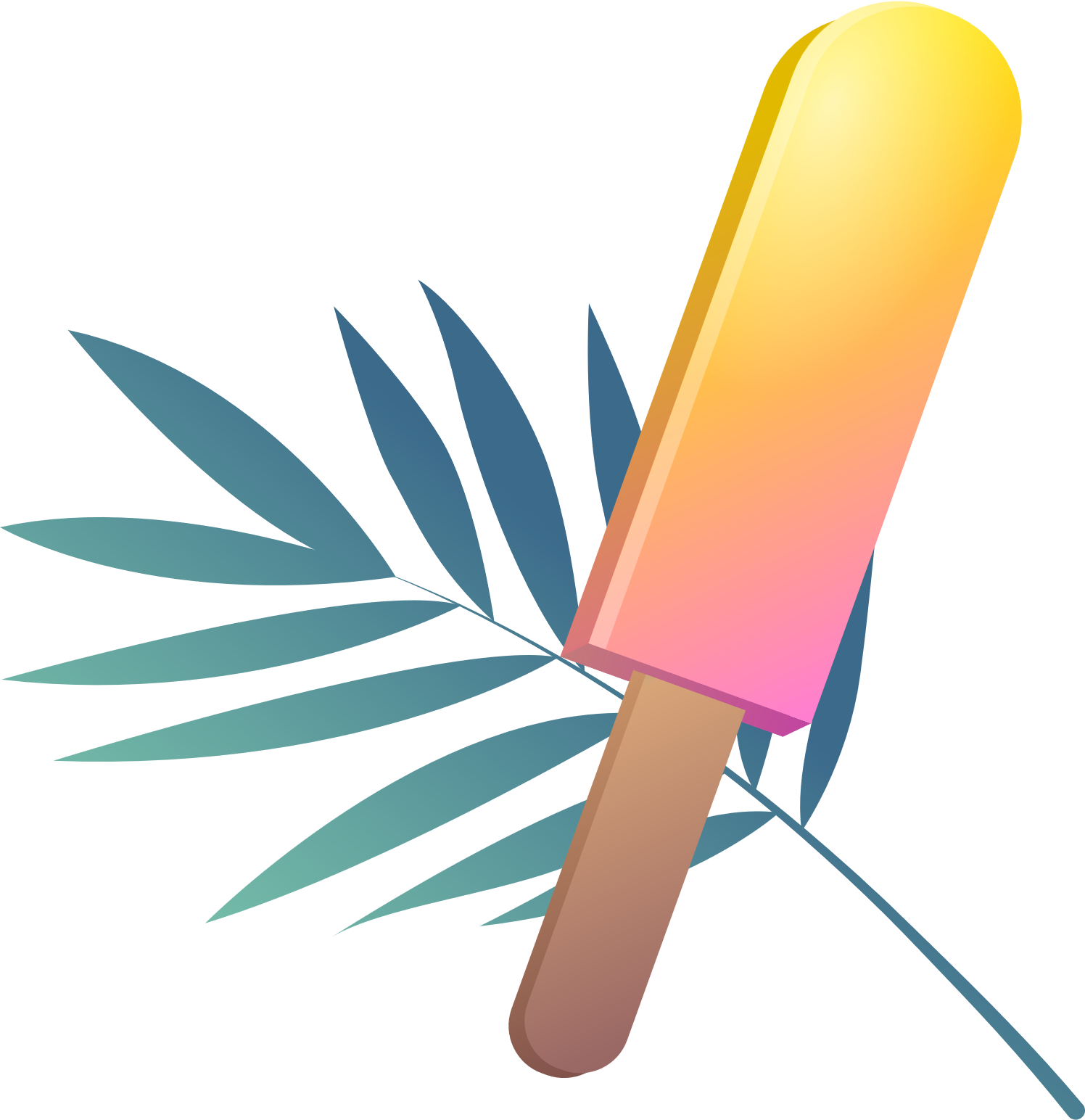 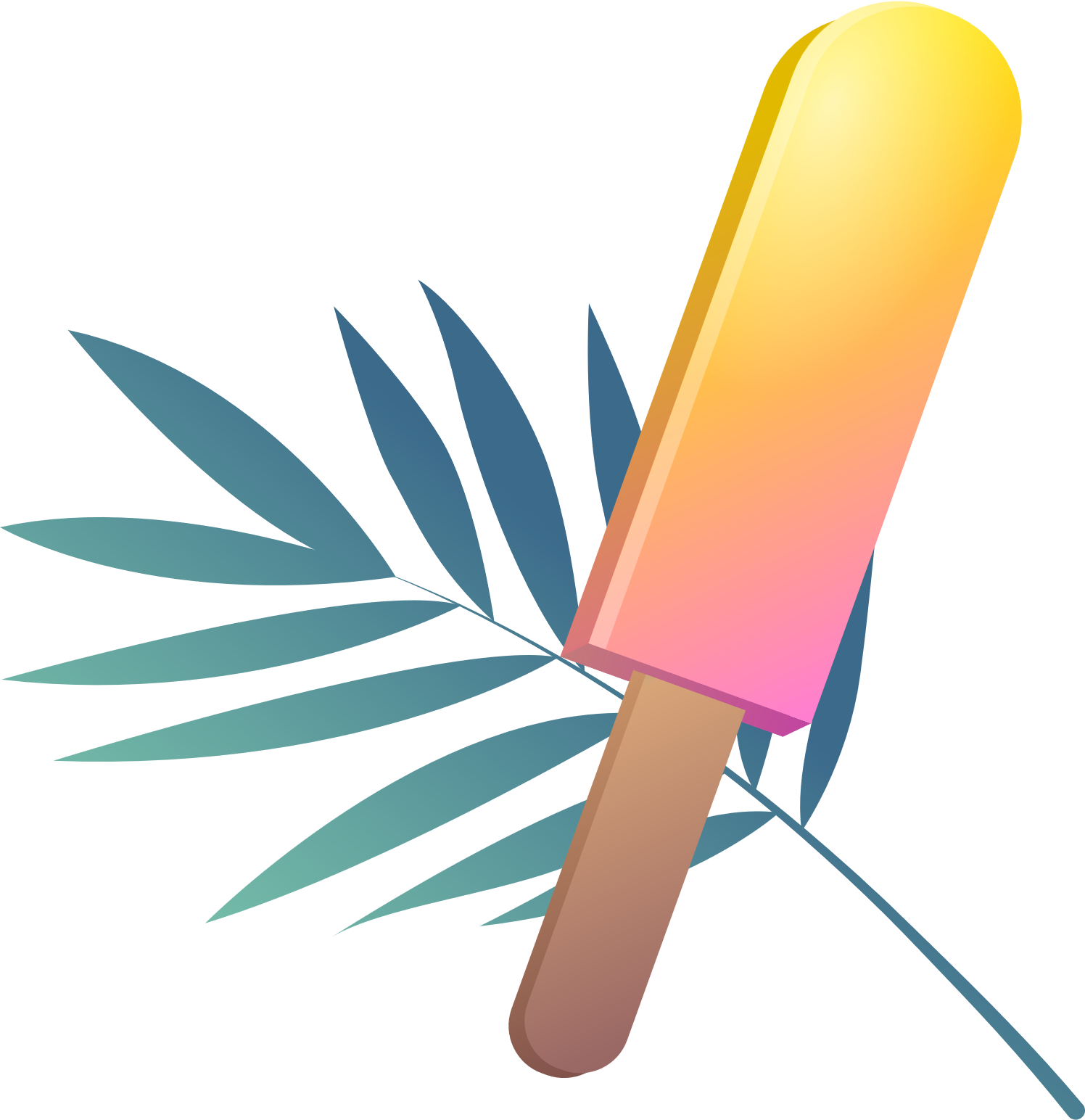 PRÉNOM
PRÉNOM
PRÉNOM
PRÉNOM
PRÉNOM
PRÉNOM
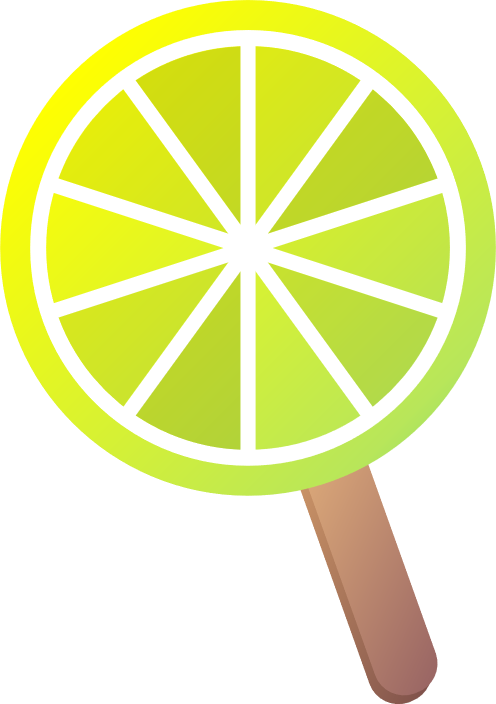 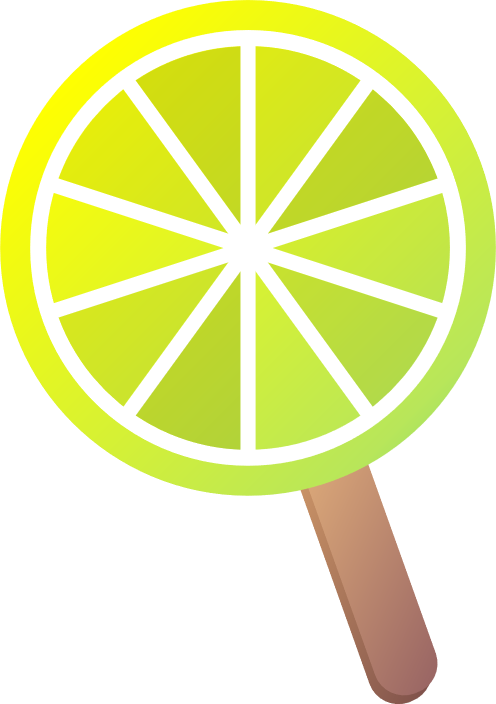 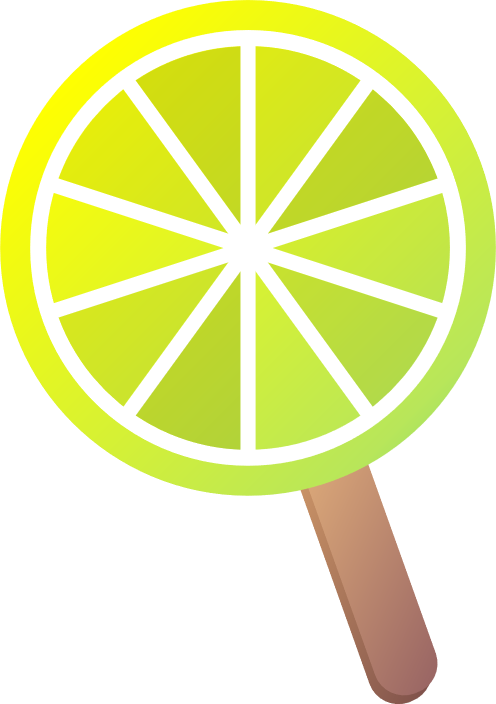 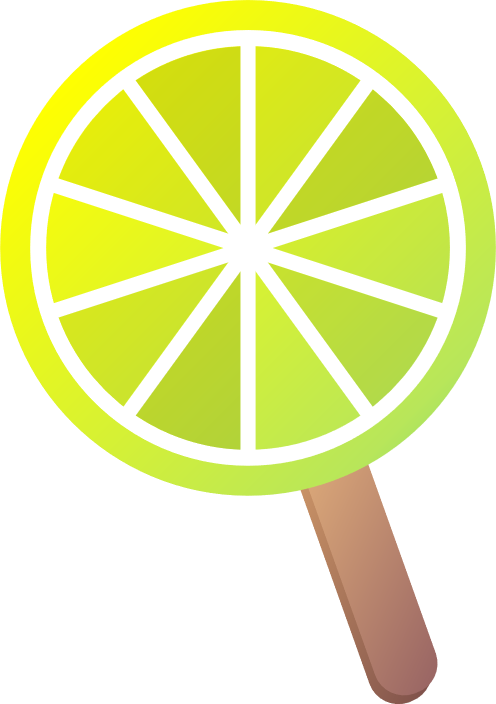 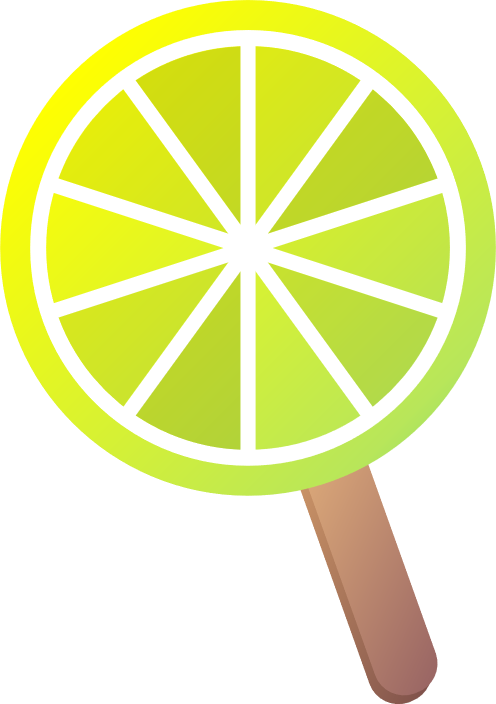 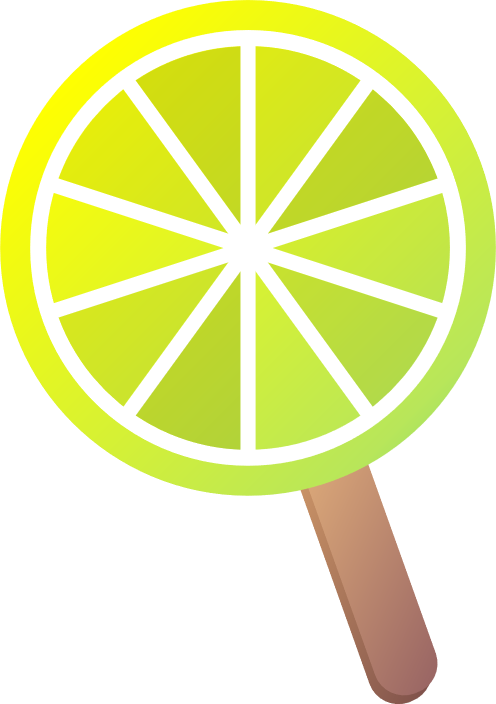 p
p
p
p
p
p
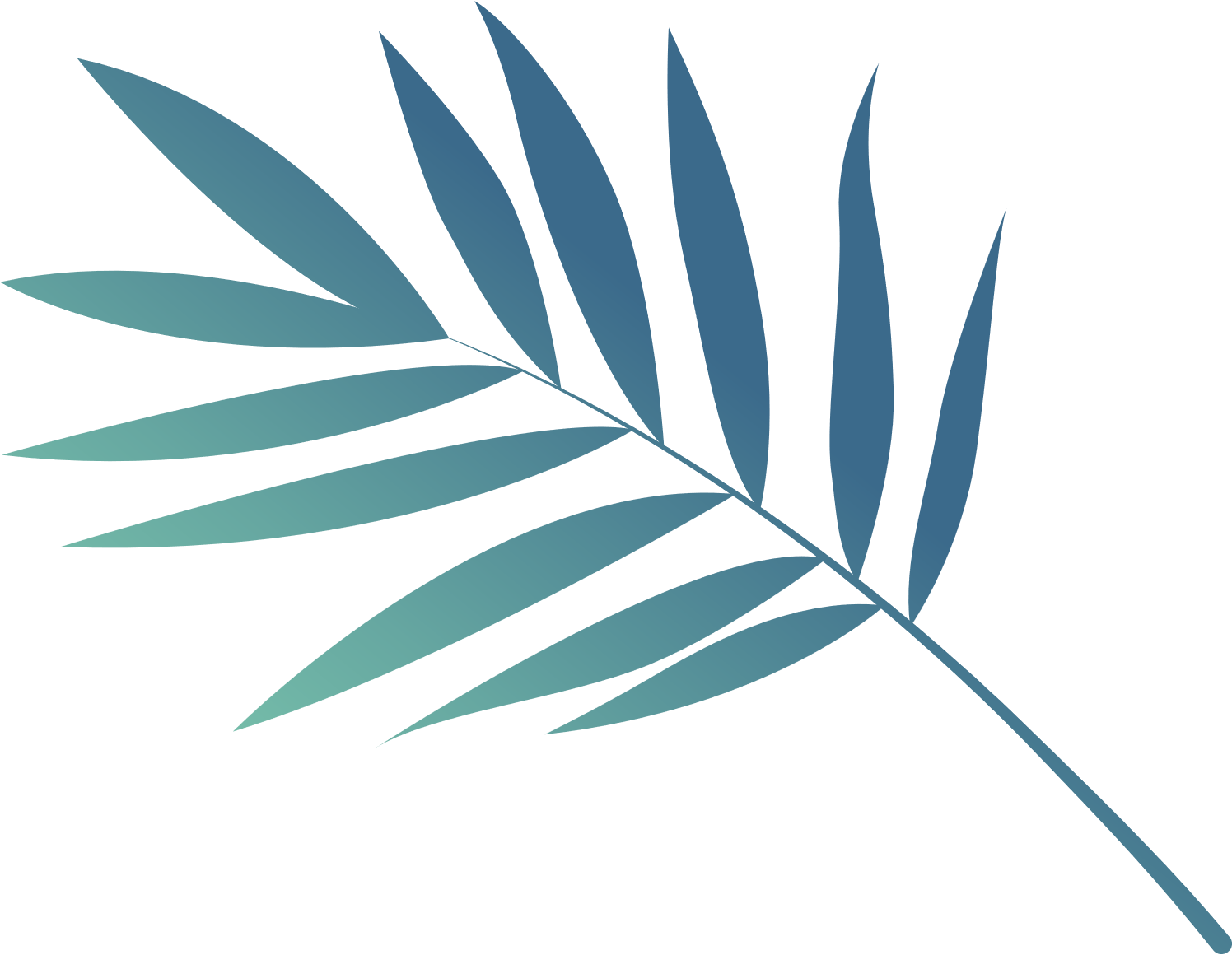 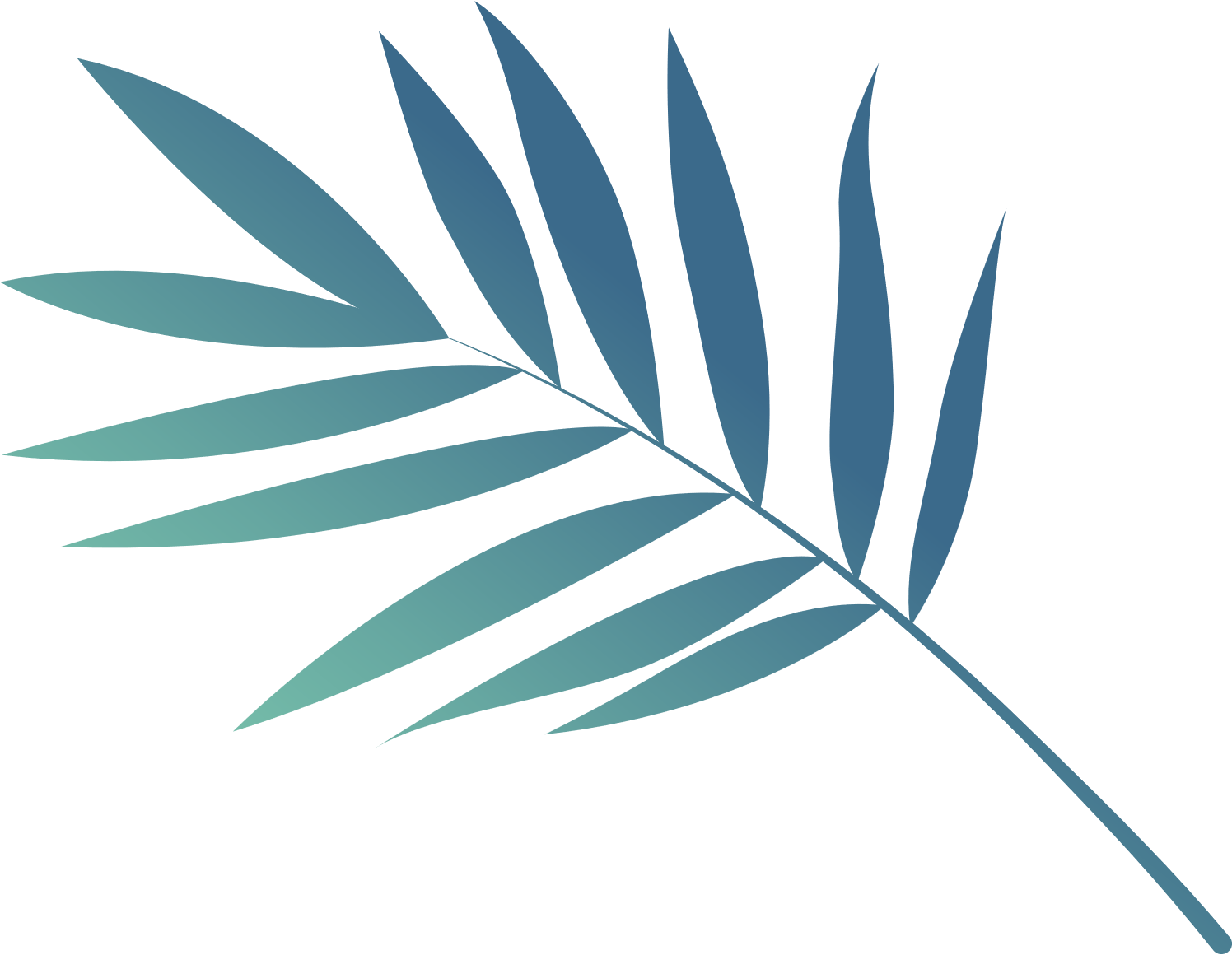 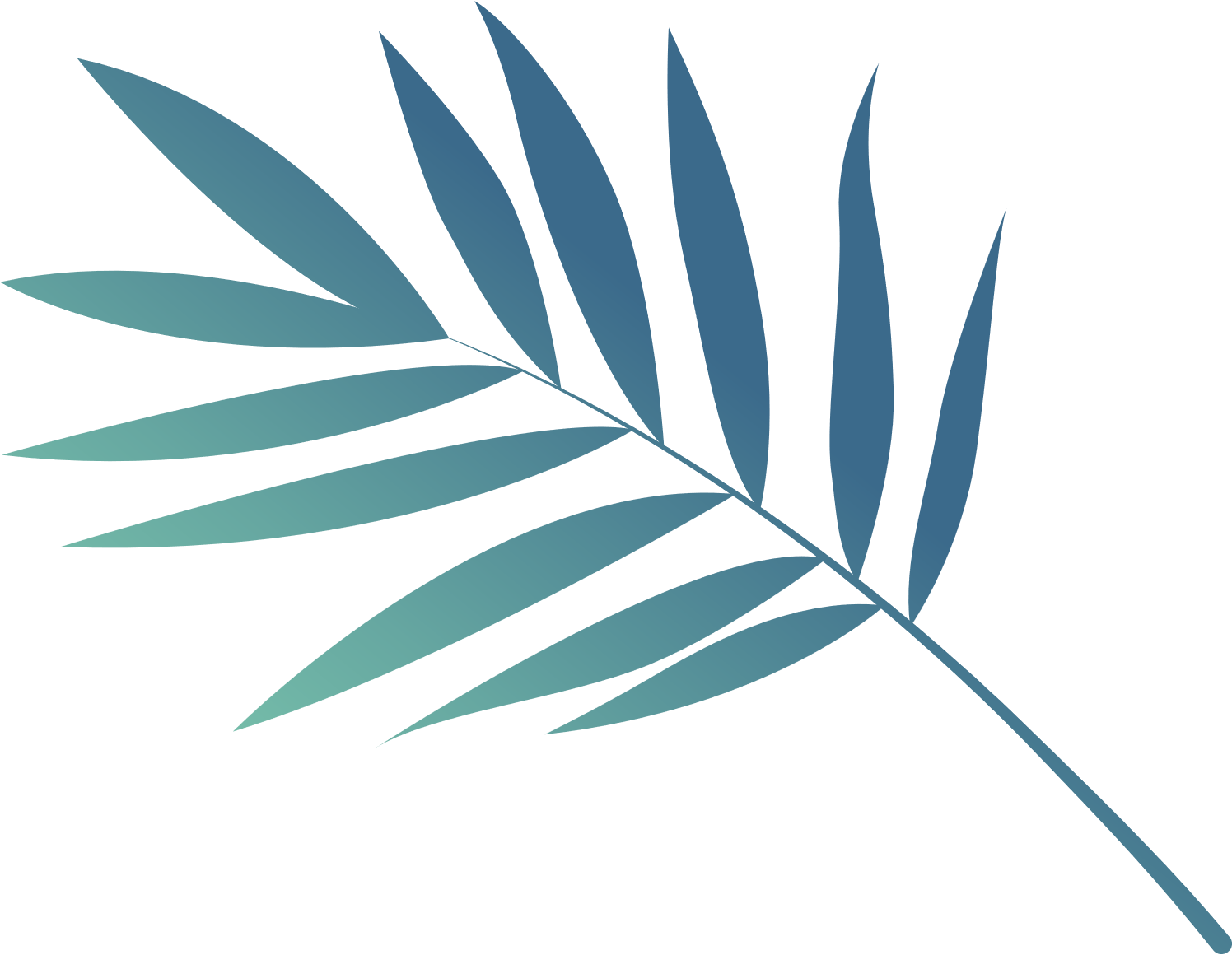 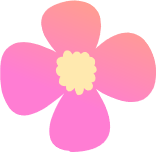 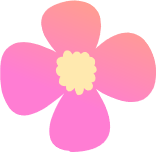 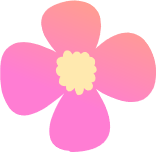 Chut! 
Je lis!
Chut! 
Je lis!
Chut! 
Je lis!
Chut! 
Je lis!
Chut! 
Je lis!
Chut! 
Je lis!
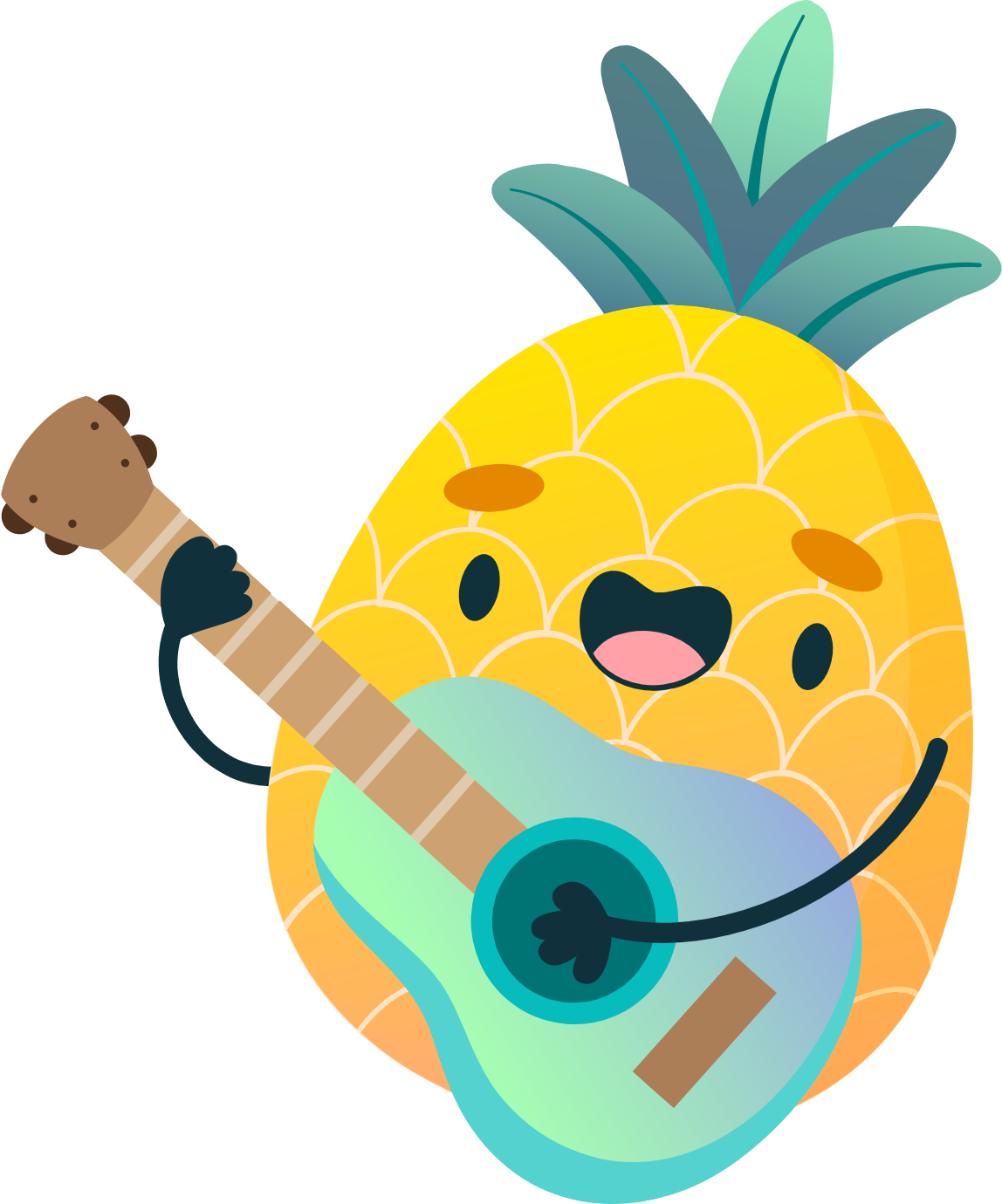 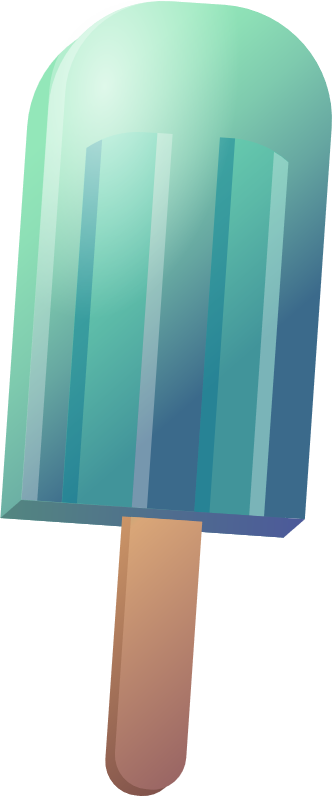 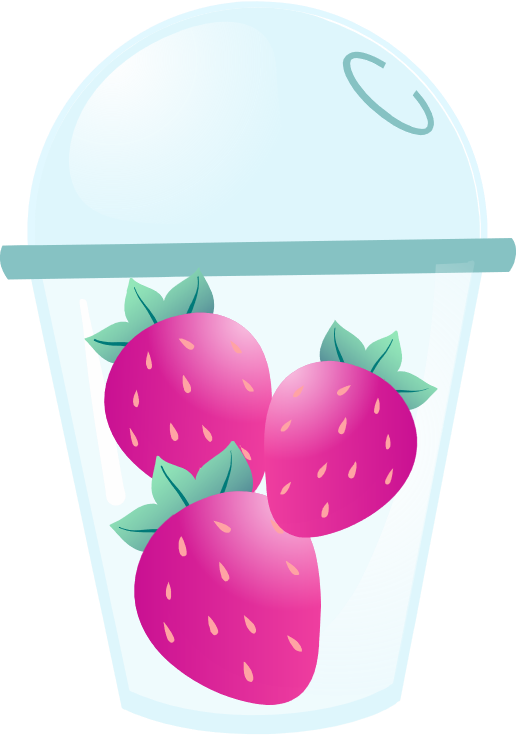 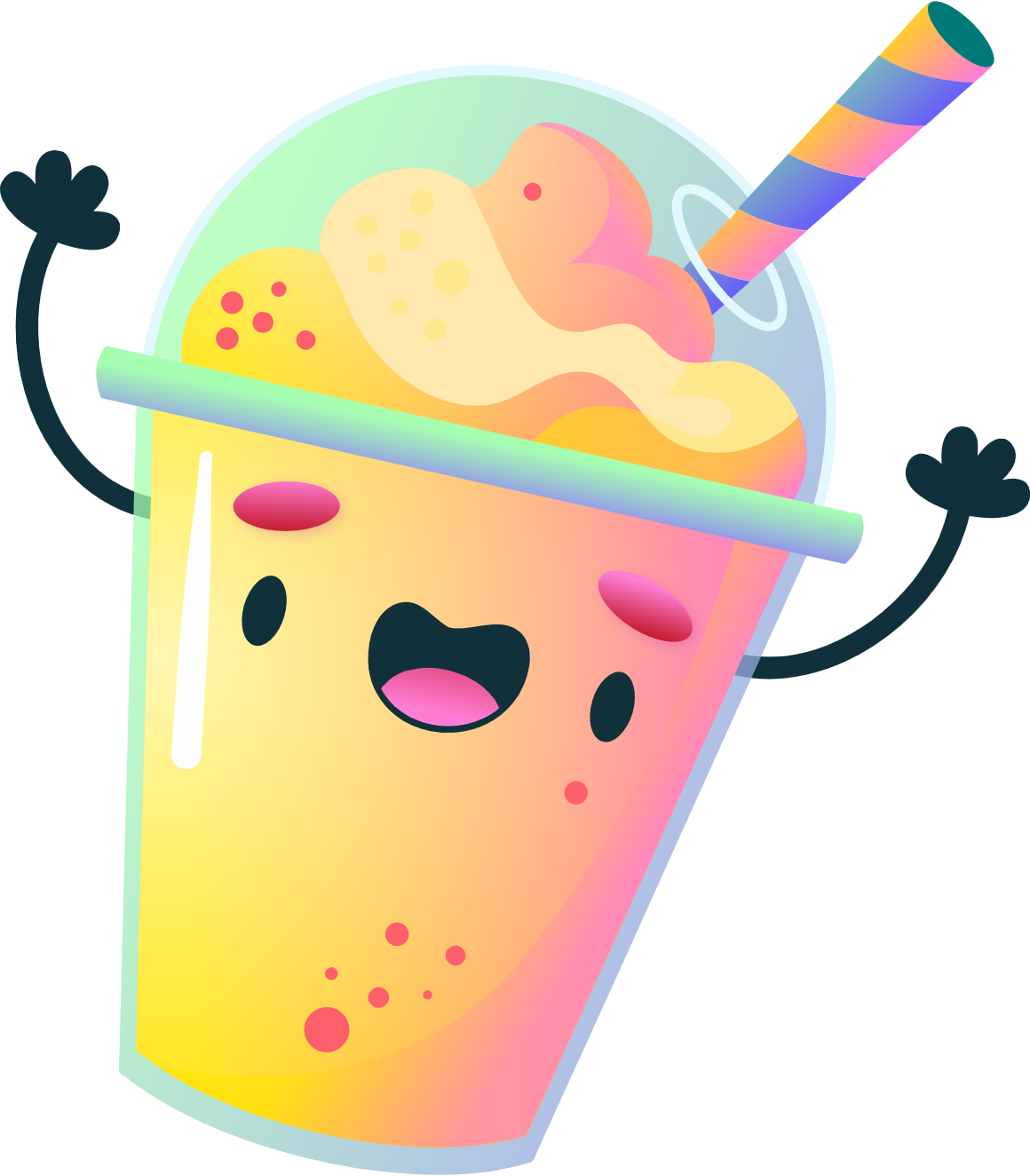 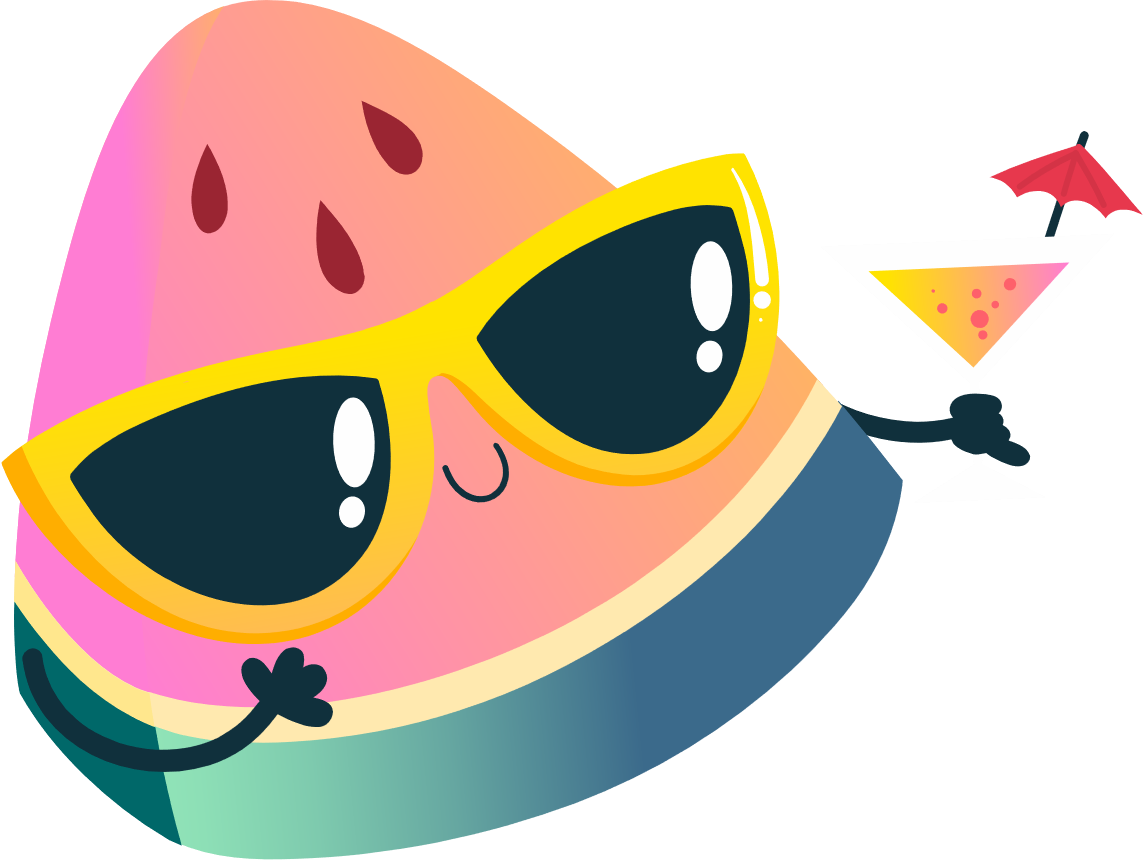 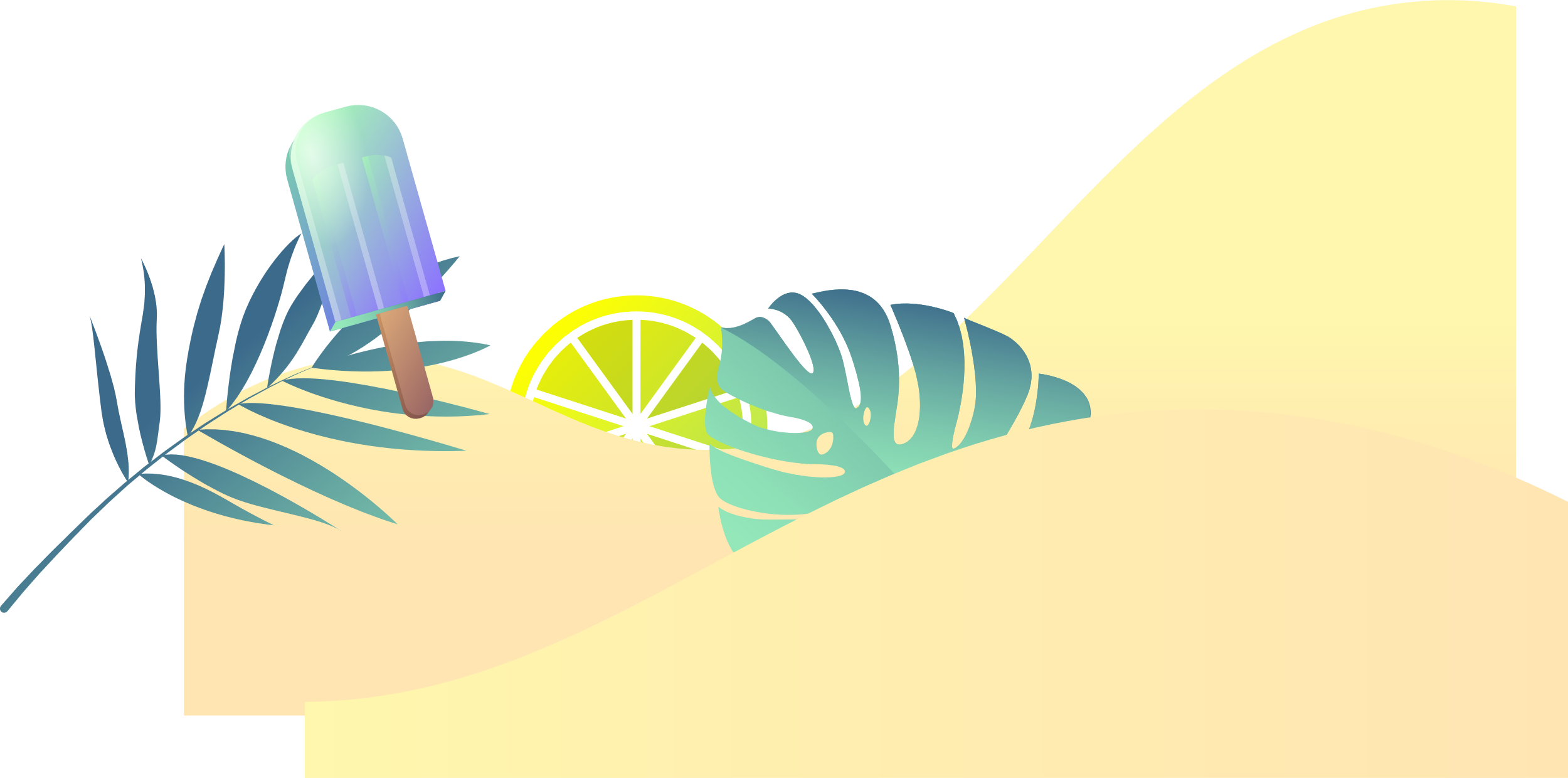 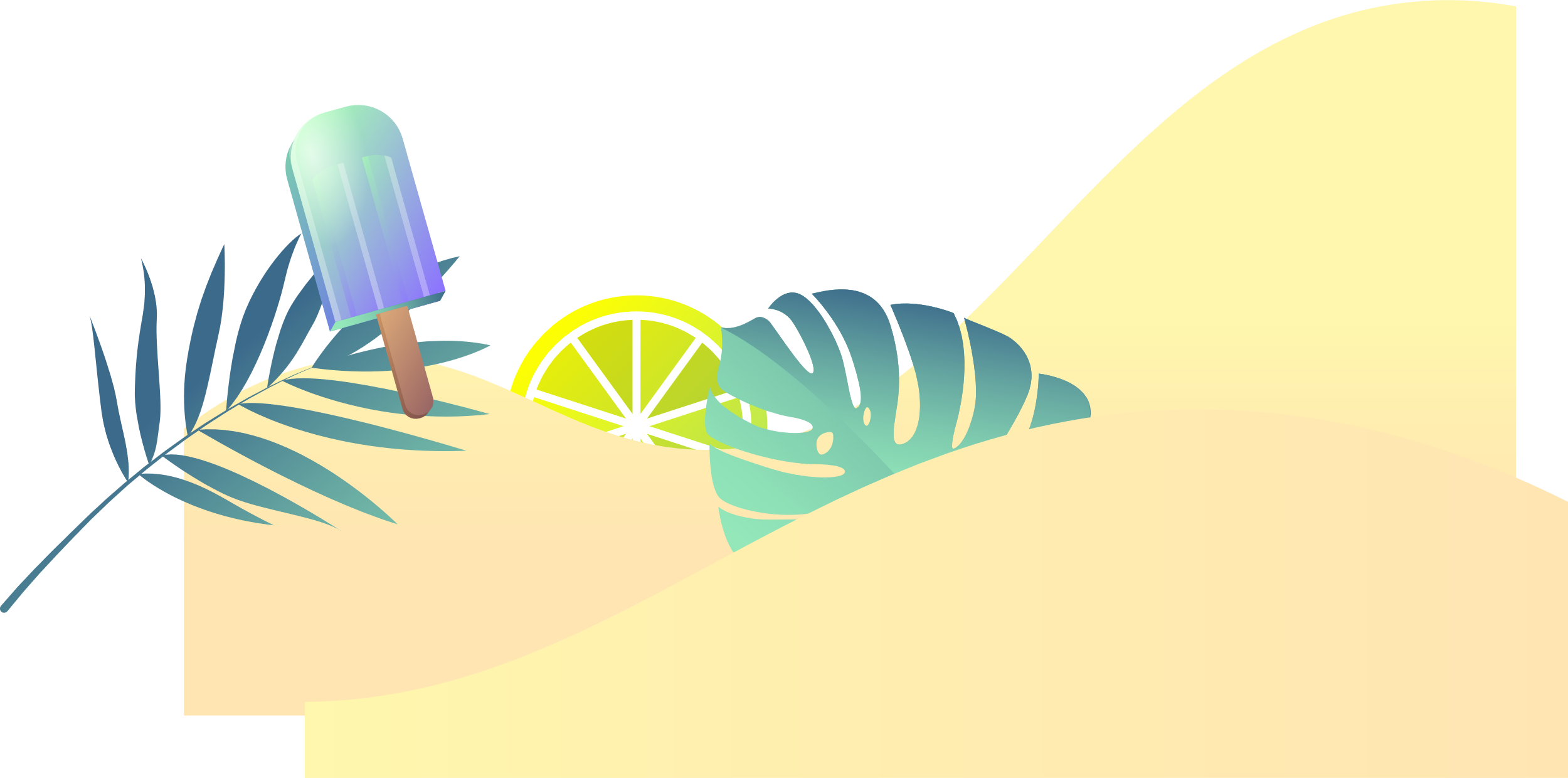 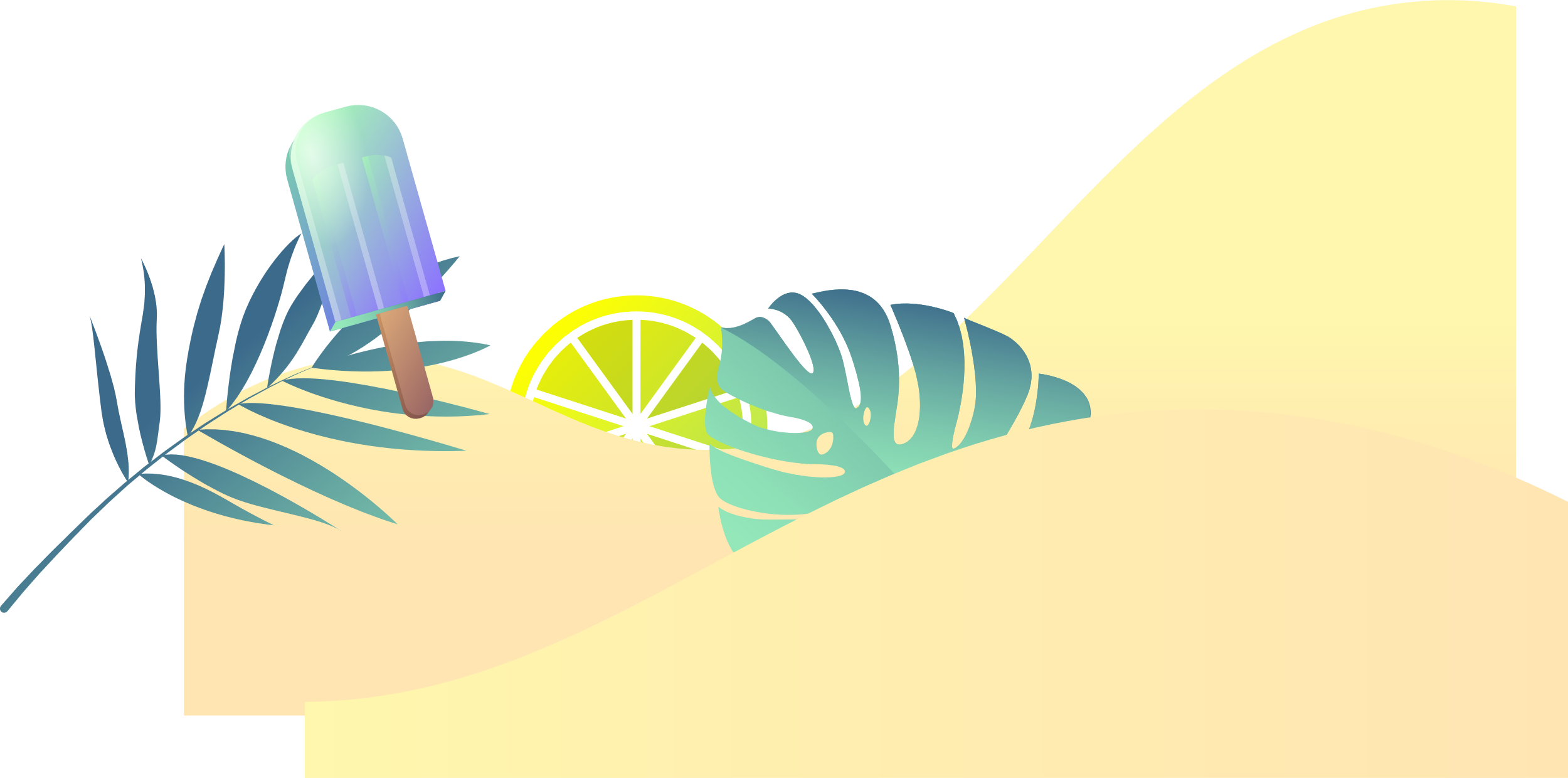 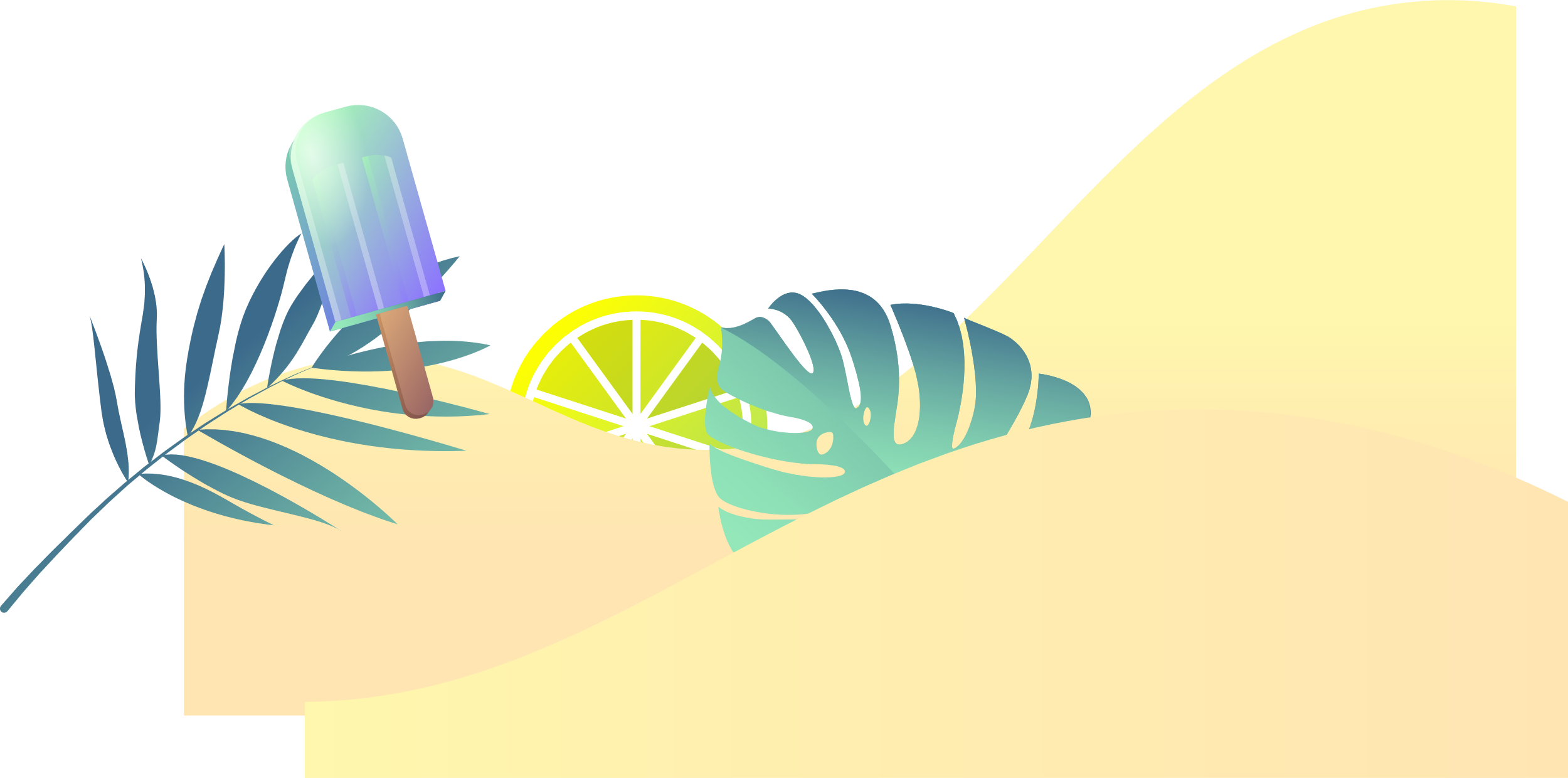 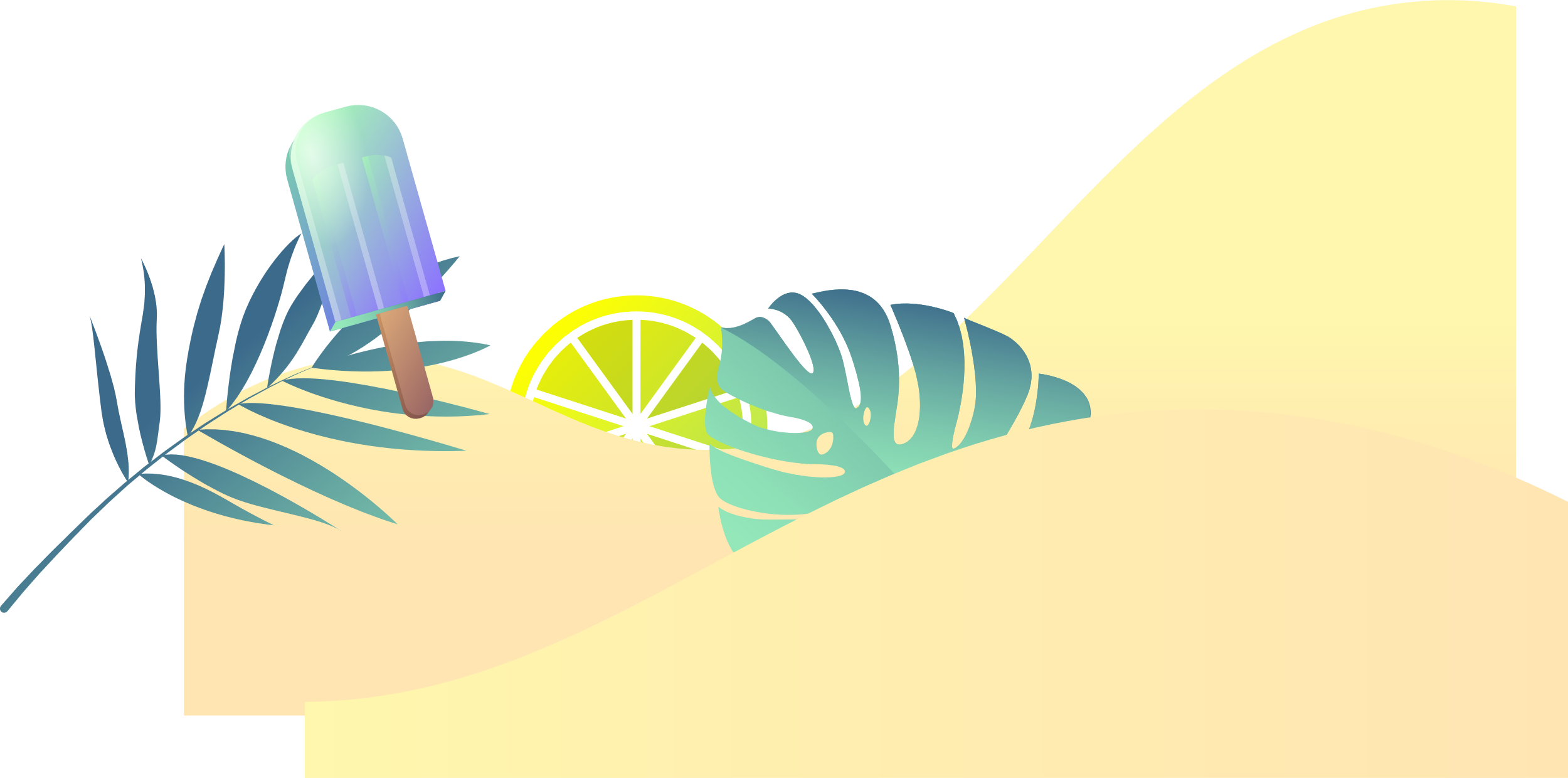 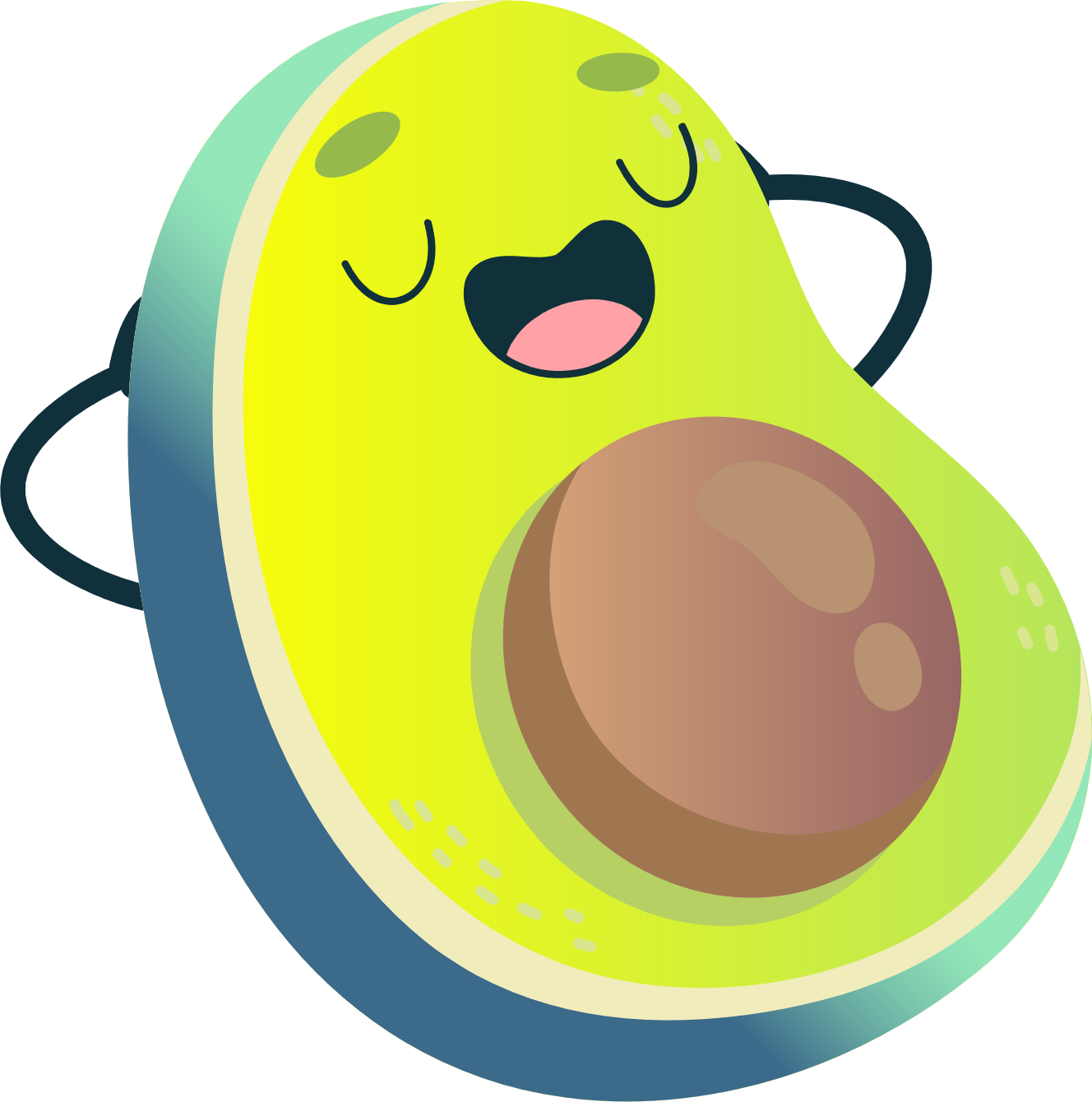 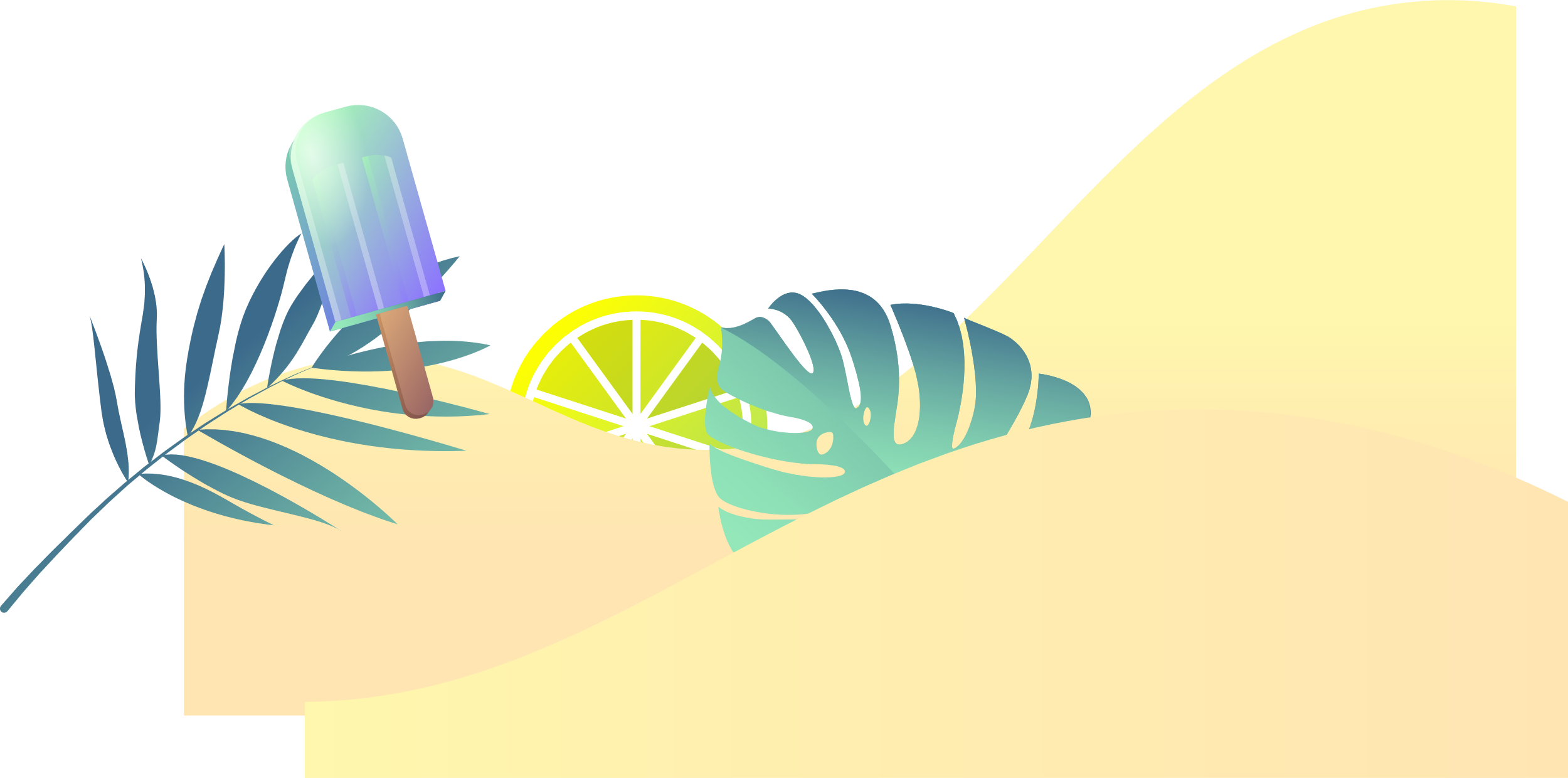 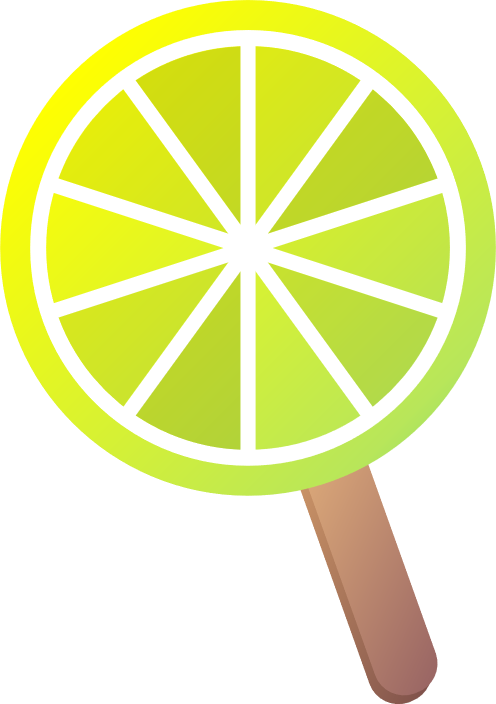